VI JORNADA SOBRE NEUMOPATÍAS INTERSTICIALES

“EPID COMO EXPRESIÓN DE TOXICIDAD FARMACOLÓGICA”
UNO ACTUAL: EPID POR INFLIXIMAB
Dra. Estefanía Galera. Neumología. CHGUV.
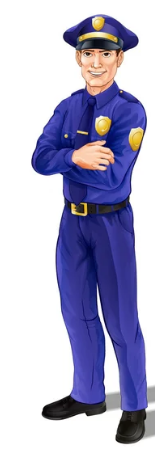 52 años
No RAM c
Ex fumador desde hace 1 año de 1 paq/día 
No enolismo
No consumo de otros tóxicos
No FRCV
AL: Policía 
Diarrea crónica desde 2016
No tto previo
No IQ
Dx colitis ulcerosa 
Brote grave corticorrefractario (Nov 2018)
Sobreinfección CMV (biopsia colónica)
Candidato a INFLIXIMAB

1ª dosis: 20 Dic 2018
2ª dosis: 3 Enero 2019
3ª dosis: ¿31 Enero 2019 ?

 Infección latente tuberculosa (Isoniazida Nov 2018)
 Calendario vacunal actualizado
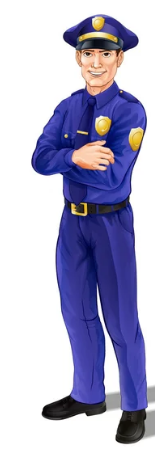 ENFERMEDAD ACTUAL
Disnea moderados esfuerzos (2 semanas) 
+ 
Fiebre 39ºC (5 días) y  tos seca
1º MAP: antibiótico y tratamiento broncodilatador

                Aumento progresivo de la disnea + fiebre persistente
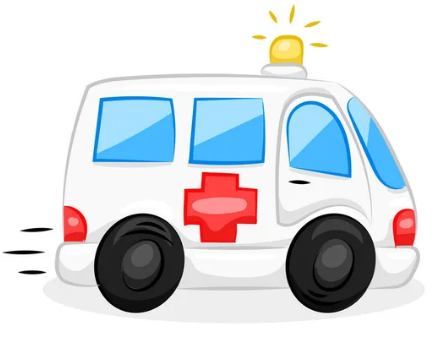 URGENCIAS
** EXPLORACIÓN FÍSICA: 

TA 110/79 mmHg    100 lpm    30 rpm   Sat 02 aa 87%  Fi02 28%: 93-94%
Afebril 
REG. NH y NC. Consciente y orientado. Glasgow 15. Sudoroso. 
AC: rítmico, no soplos. 
AP: crepitantes bibasales. 
Abdomen: anodino 
EEII: no edemas. No signos de TVP.
[Speaker Notes: No anemia ni trombopenia.]
EXPLORACIONES COMPLEMENTARIAS
* ANALÍTICA: 
Hb 15,8 g/dl      Leucocitosis 17600 (N 76,5%)   No linfopenia   Eos 200  
Plaq normales   
DD 261     I. Quick 73%    INR 1,22    Fibrinógeno Der >700 mg/dl
Glucosa, función renal e iones normales       
PCR 5.6 mg/dL 

* GSA basal: p02 54. pH 7.52. pCO2 24. Bic 23. Lactato 1.6
* EXUDADO NASOFARINGEO VIRUS: Negativos
* PCR CMV EXUDADO NASOFARINGEO: Negativo
* PCR Chlamydia y Mycopasma: negativo
RADIOGRAFÍA TÓRAX URGENCIAS
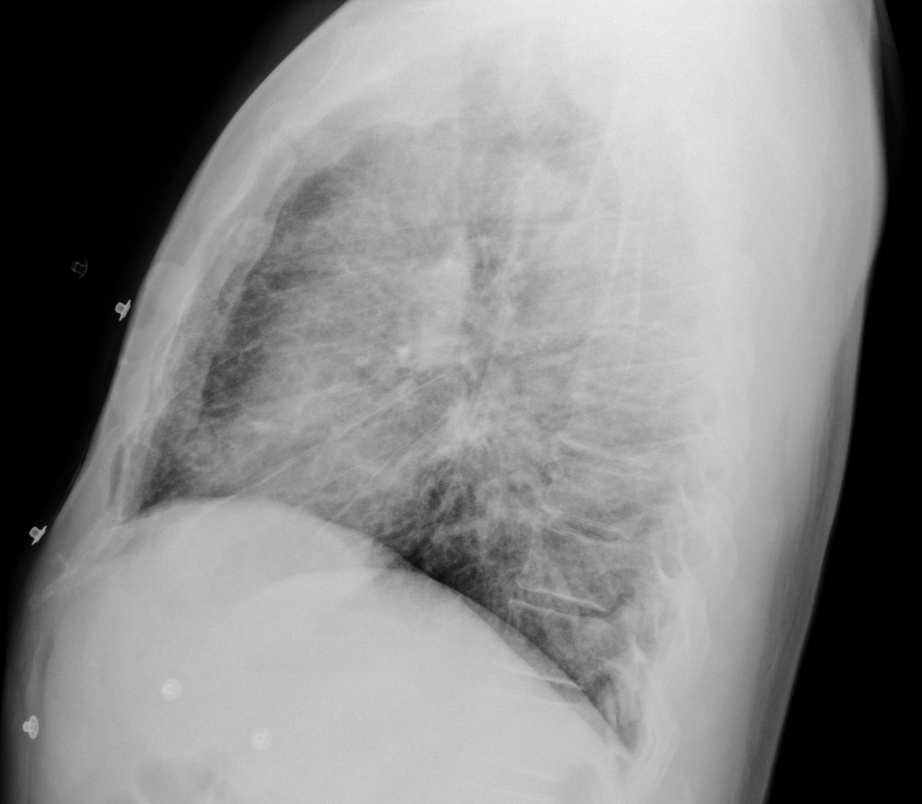 INGRESO HOSPITALARIO
UNIDAD INFECCIOSAS


IRA hipoxémica secundaria a neumonía intersticial bilateral en paciente inmunodeprimido 

ALTA SOSPECHA  NEUMONÍA CMV
Tto empírico: piperacilina-tazobactam + cotrimoxazol + ganciclovir
Broncoscopia solicitada
FIBROBRONCOSCOPIA
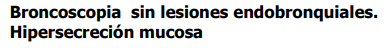 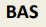 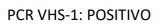 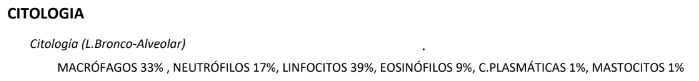 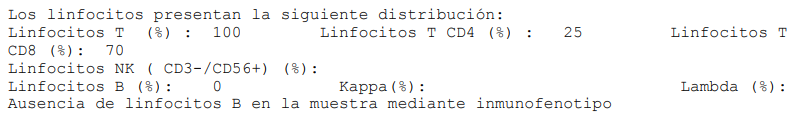 CUARTO DÍA   EMPEORAMIENTO CLÍNICO, ANALÍTICO Y RADIOLÓGICO
Mayor disnea (en reposo)
Fiebre vespertina

Efísica: Trabajo respiratorio. 45 rpm. Sat 02 90% con Fi02 50%. AP: crepitantes bilaterales dispersos
AS: Hb 13. 2.  11800 leucocitos (N 80%)    PCR 13.  Hiponatremia 132 
     Renal normal
GSA urgente: PaFi 140

OAF 50l/min FiO2 50  mejora  trabajo respiratorio, taquipnea, SPO2 95%.
UCI
A SU LLEGADA A UNIDAD DE CUIDADOS INTENSIVOS
NEUROLÓGICO
- Consciente y orientado. Pupilas IC/NR. No focalidad neurológica
RESPIRATORIO
Taquipneico
Reservorio 02 100%-- Sp02 93%
Inicio VMNI: PEEP 6 PS 8
AP: roncus y crepitantes bilaterales

CARDIOVASCULAR
HMD estable, no DVA. TA 145/75. FC 85 lpm. 
Hb 14,7 g/dl. Hto 44%. 

RENAL:  mantenido

INFECCIOSO
- Exudado nasofaríngeo virus respiratorios: negativos
ESTANCIA EN UCI …
Taquipneico (35 -40 rpm) + PaFi  135  
Terapia de alto flujo + VMNI

Afebril. No leucocitosis. PCR 4. PCT 0.1
Estudio microbiológico negativo
7/2 BAS: VHS tipo I ------ ACICLOVIR




       Piperacilina/tazobactam + levofloxacino + isoniazida + cotrimoxazol
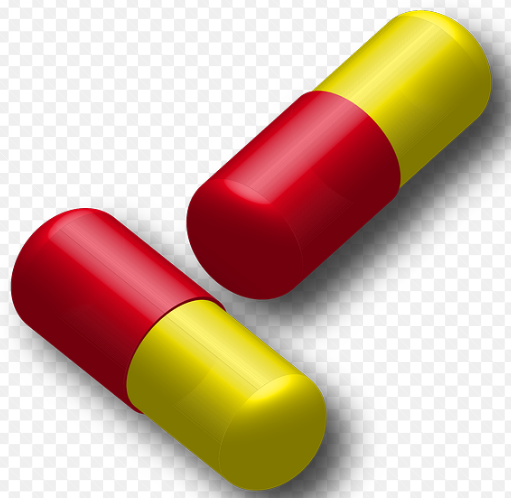 CINCO DÍAS DESPUÉS CONTINÚA EMPEORANDO
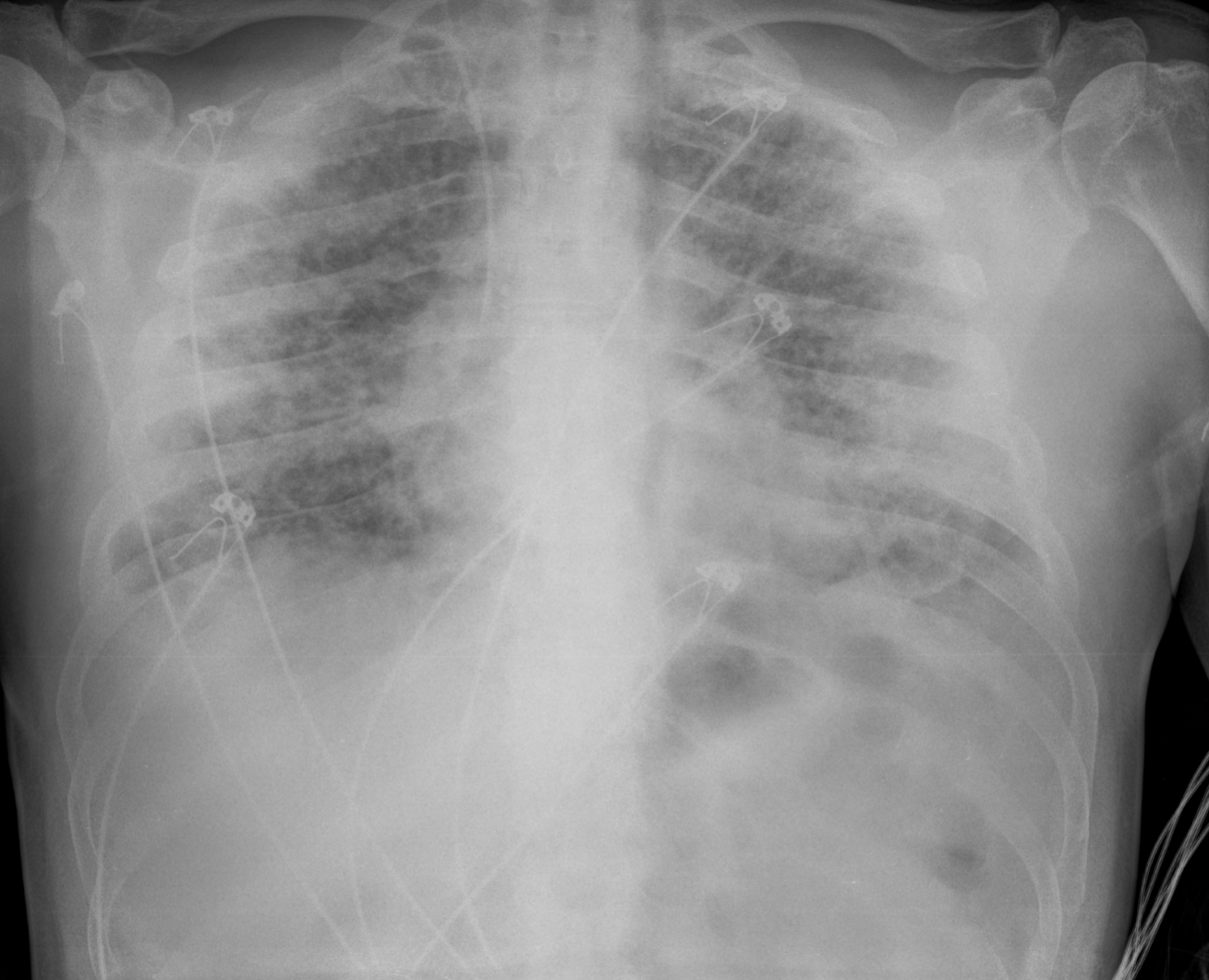 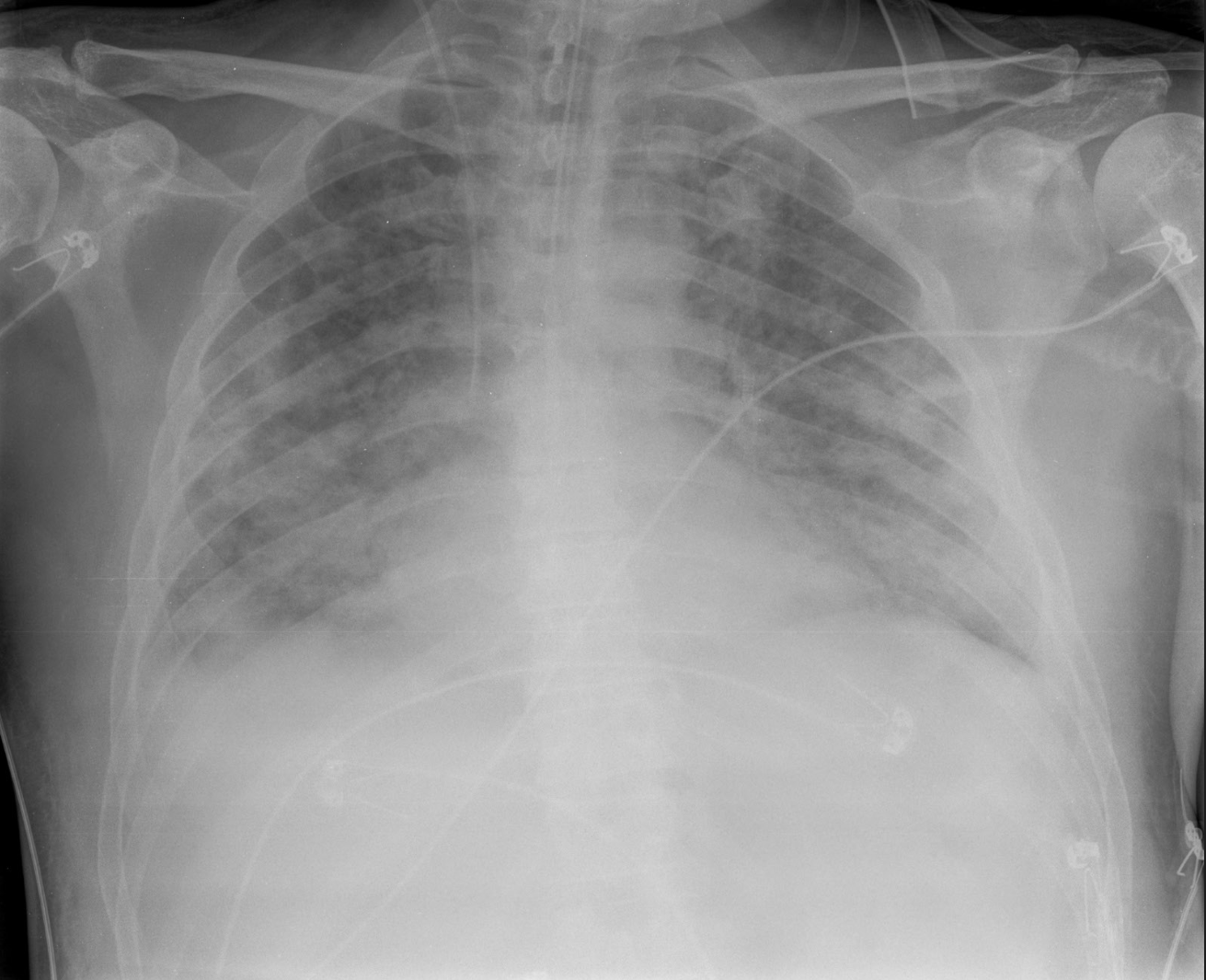 TC TORÁCICO
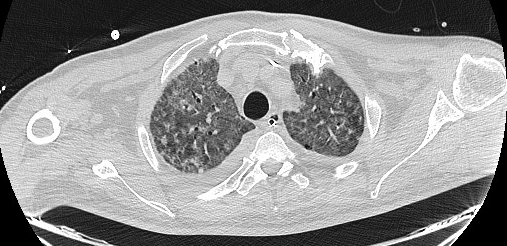 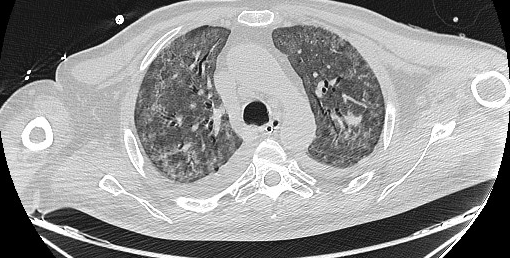 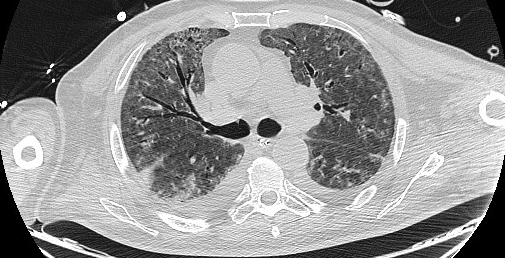 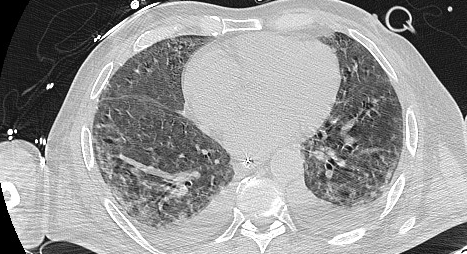 ¿CUÁL ES EL DIAGNÓSTICO DE NUESTRO PACIENTE?
¿INFECCIÓN PULMONAR POR VIRUS HERPES?
¿TBC MILIAR?
¿…?
FICHA TÉCNICA INFLIXIMAB
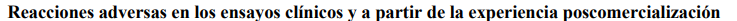 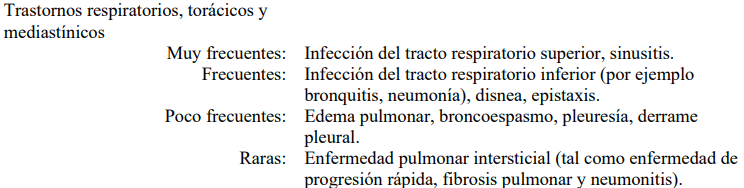 ANEXO I FICHA TÉCNICA O RESUMEN DE LAS CARACTERÍSTICAS DEL PRODUCTO
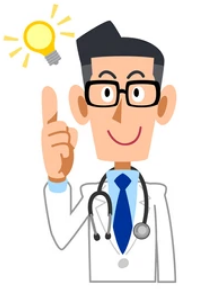 TOXICIDAD PULMONAR FARMACOLÓGICA POR 
INFLIXIMAB
CAMBIO DE ESTRATEGIA TERAPÉUTICA
Bolos metilprednisolona 1-2 g/ev durante 3-5 días
4ª día  PaFi > 250
Decanulado (03.04.2019)
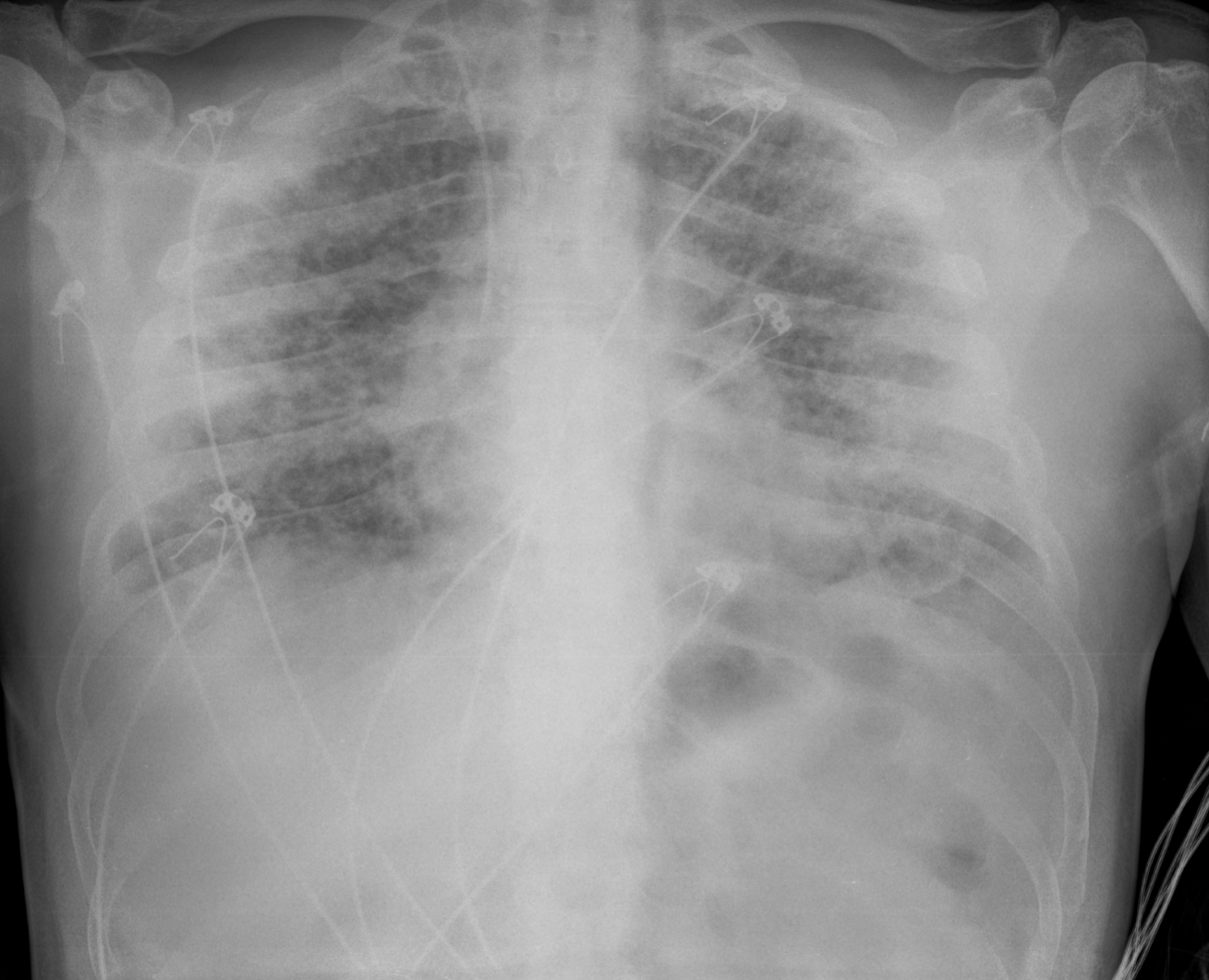 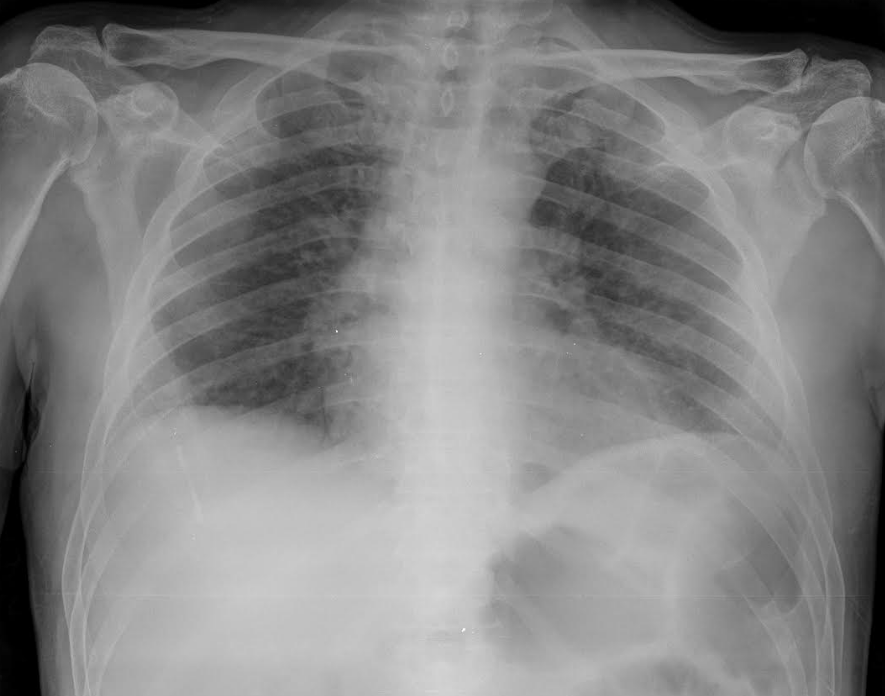 SEGUIMIENTO CONSULTAS EXTERNAS NEUMOLOGÍA
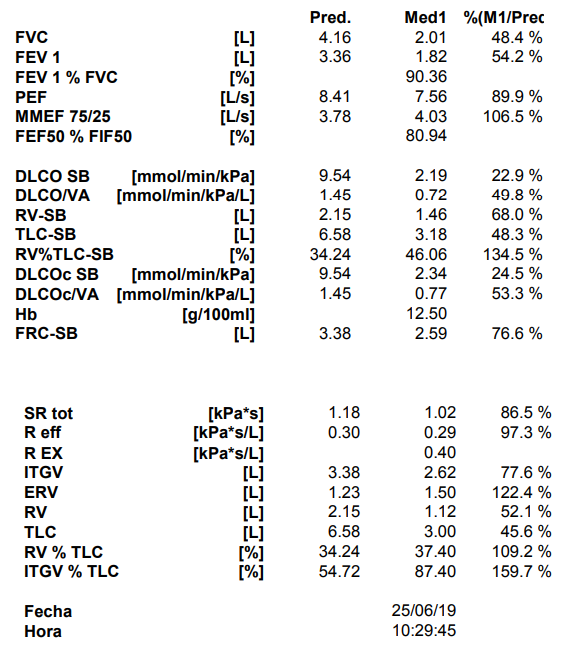 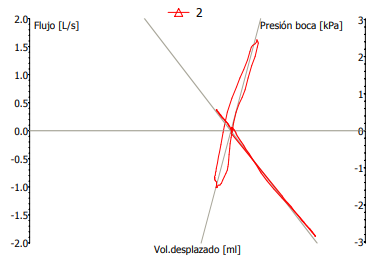 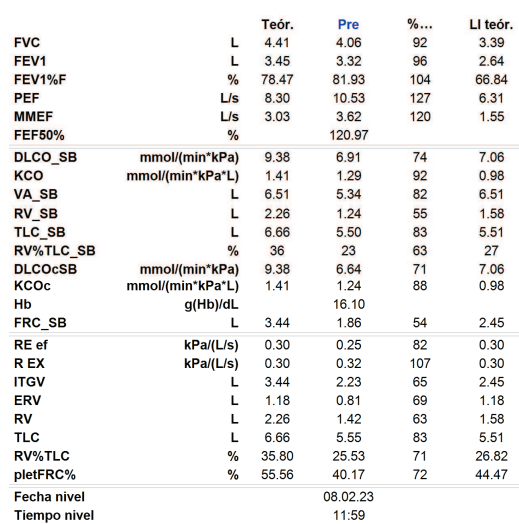 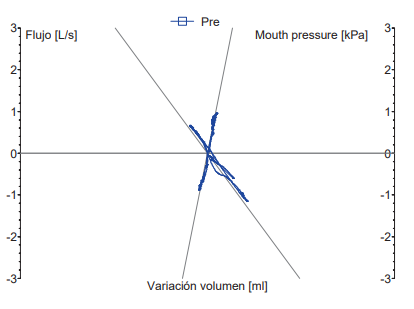 EVOLUTIVO FUNCIONALISMO PULMONAR
ÚLTIMO TCAR TORÁCICO CONTROL (2022)
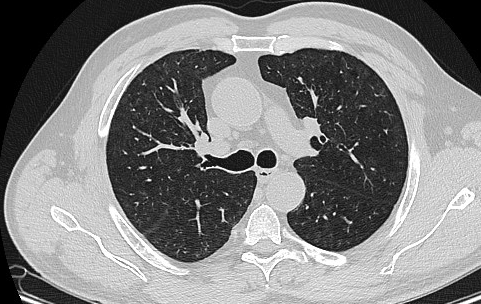 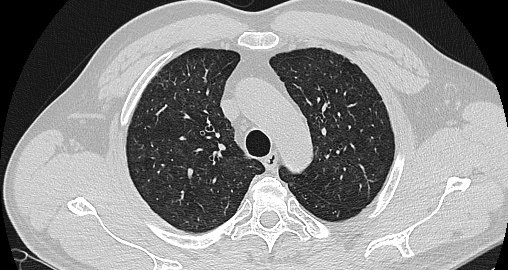 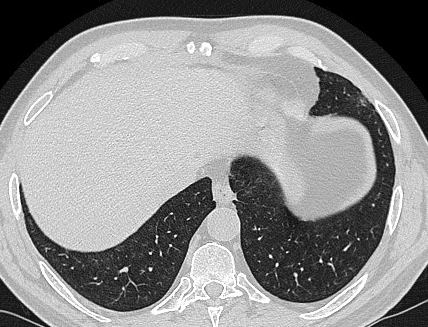 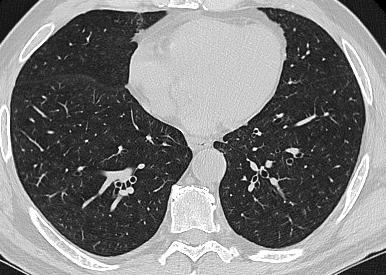 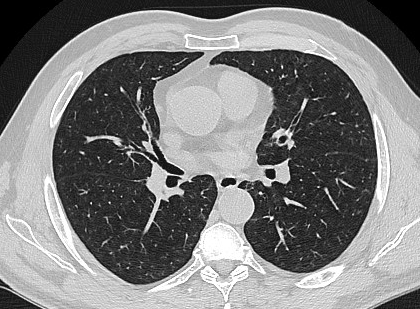 Sen, Soumitra; Jordán, Kim; Boes, Thomas J.; Peltz, Carrie (2012). Neumonía intersticial inespecífica inducida por infliximab. The American Journal of the Medical Sciences, 344(1), 75–78. doi:10.1097/MAJ.0b013e31824c07e8
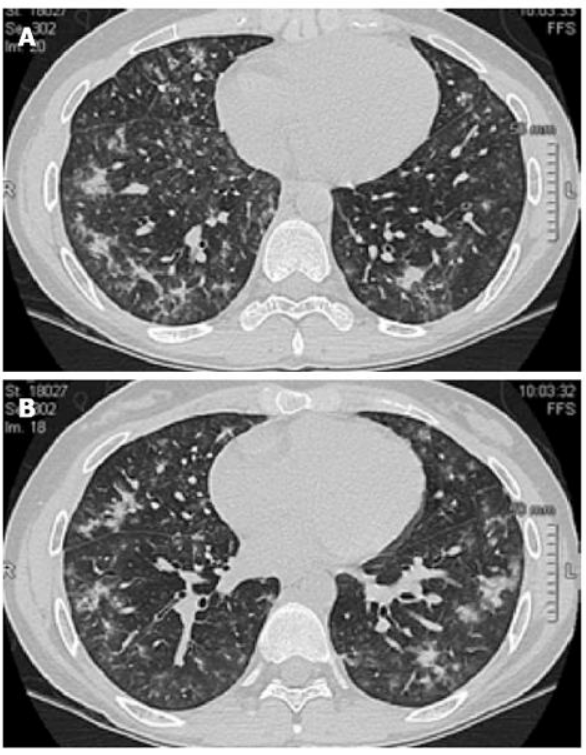 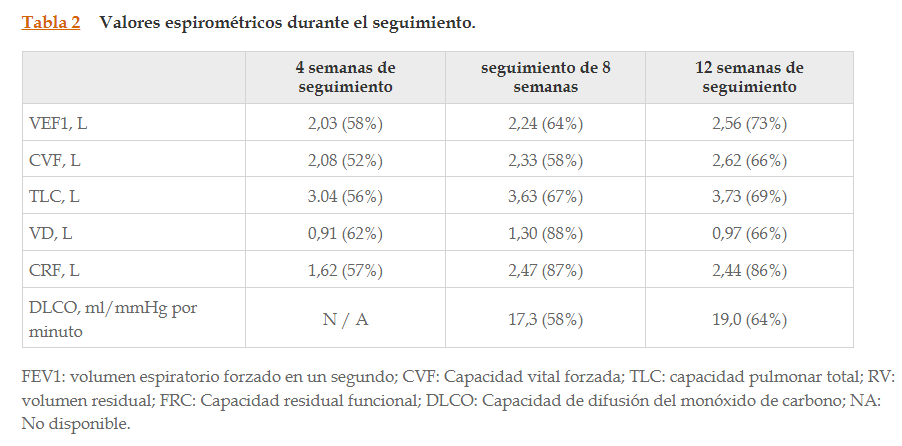 CONCLUSIONES
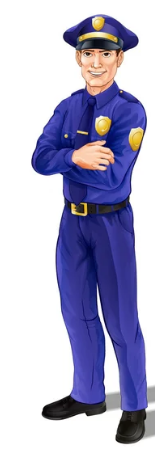 Nuestro caso se suma a la literatura existente 
Existen complicaciones pulmonares graves más allá de las infecciones
Entidad potencialmente grave
Agentes anti-TNF-α podrían inducir toxicidad pulmonar a corto y largo plazo
Alerta ante la aparición de síntomas respiratorios en pacientes en tratamiento biológico
[Speaker Notes: Se recomienda una -----alta vigilancia…]
MUCHAS GRACIAS